Expressões Cotidianas
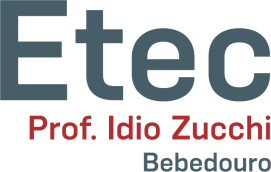 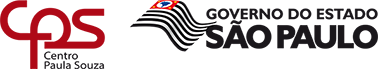 Cumprimentos e Despedidas
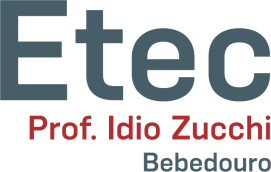 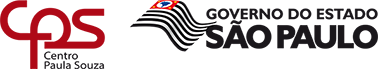 Greetings (Cumprimentos)
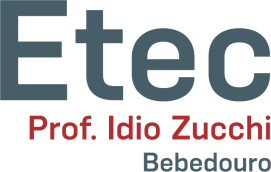 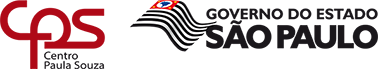 Bom dia!
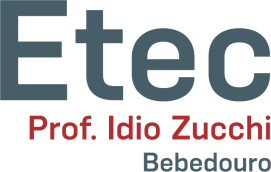 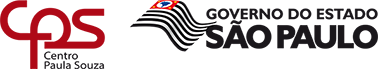 Boa tarde!
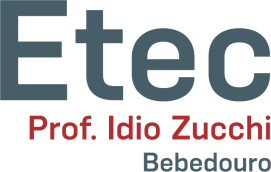 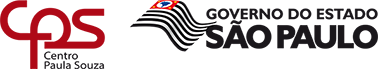 Boa noite! (chegada)
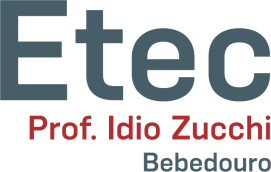 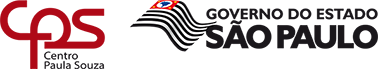 Boa noite! (despedida)
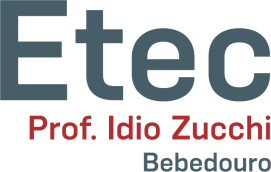 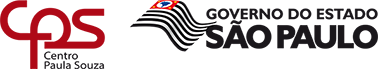 Farewells (Despedidas)
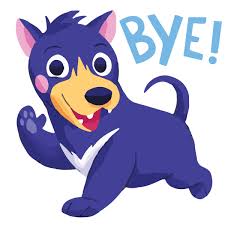 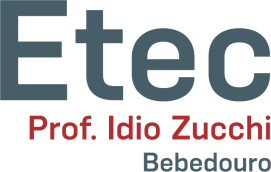 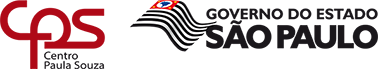 Dialogues (Diálogos)
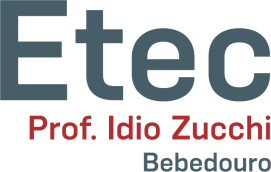 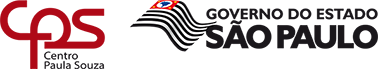 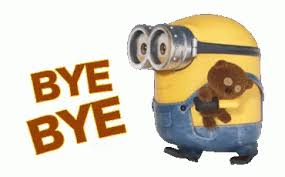 Dialogues (Diálogos)
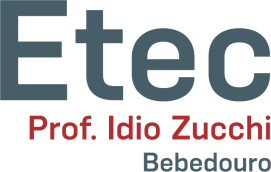 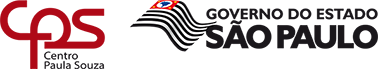 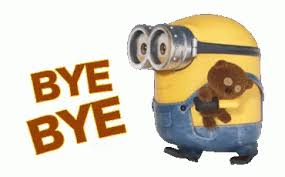 Dialogues (Diálogos)
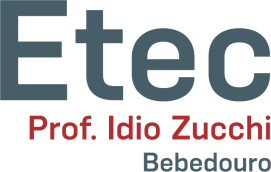 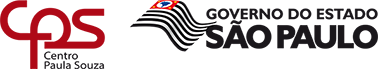 Dialogues (Diálogos) – Passo a Passo
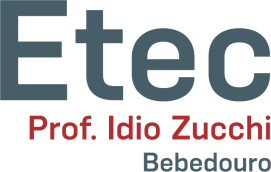 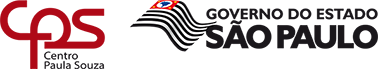 1⁰ Passo - Cumprimentos
Hi!
Hello!
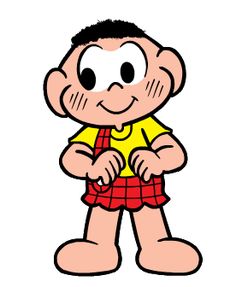 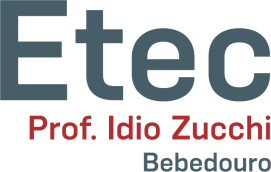 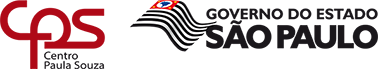 1⁰ Passo - Cumprimentos
Morning!
Good Morning!
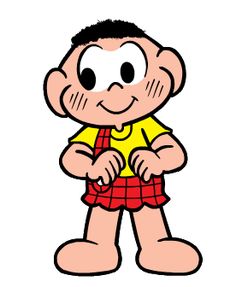 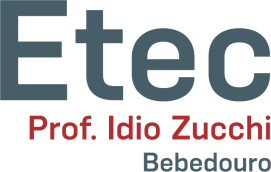 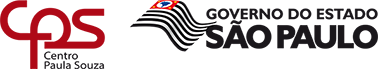 2⁰ Passo – Como você está?
I am fine!
And you?
How are you?
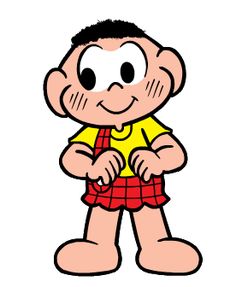 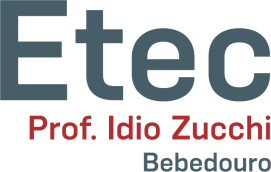 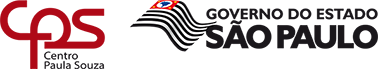 2⁰ Passo – Como você está?
Fine, thanks.
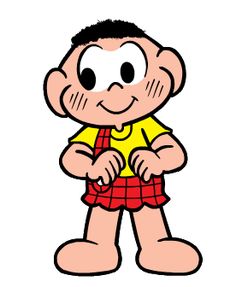 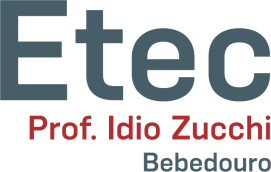 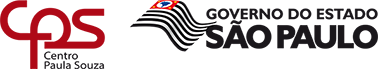 How are you? I am ________.
3⁰ Passo – Qual é o seu nome?
My name is Cascão.
What is your name?
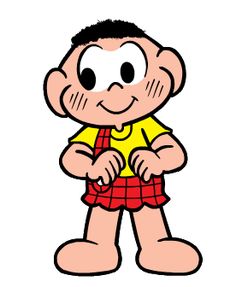 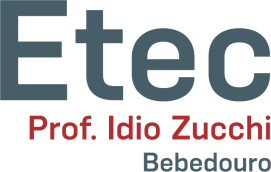 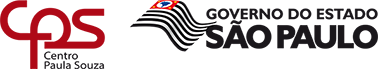 3⁰ Passo – Qual é o seu nome?
And you?
My name is Chico.
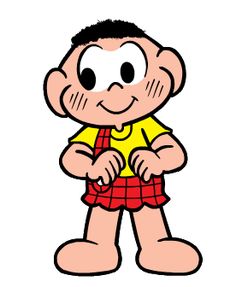 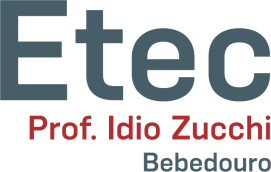 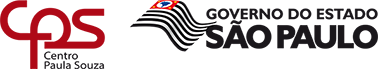 4⁰ Passo – Prazer em conhecê-lo.
Glad to meet you too!
Nice to meet you!
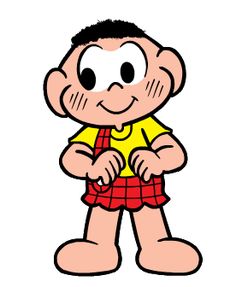 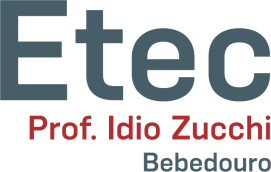 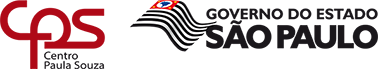 5⁰ Passo – Despedida.
See you later!
Bye!
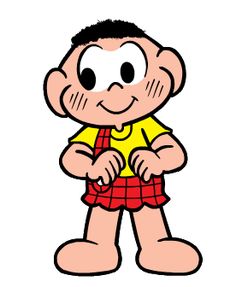 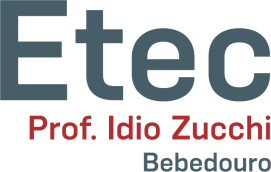 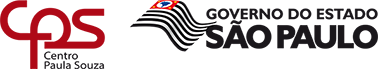 5⁰ Passo – Despedida.
See you soon!
Goodbye!
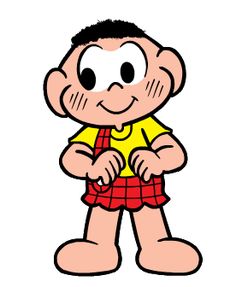 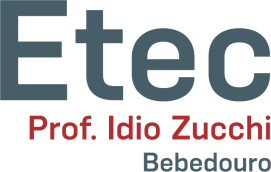 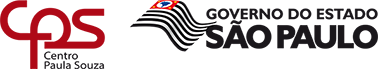 Outras Situações – Pedindo Permissão
Sure!
May I go to the bathroom?
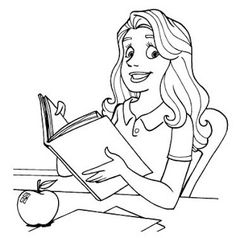 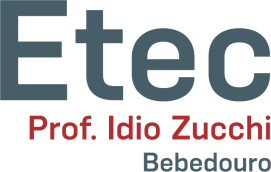 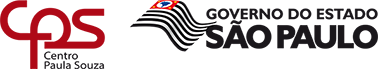 Outras Situações – Pedindo Permissão
Sure!
May I drink some water?
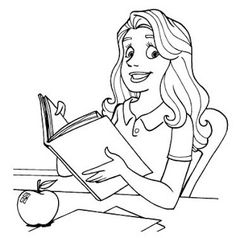 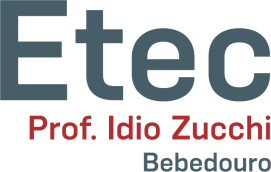 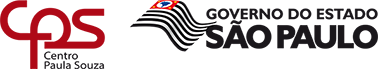 Outras Situações: falando sobre o clima.
It is sunny.
How is the weather today?
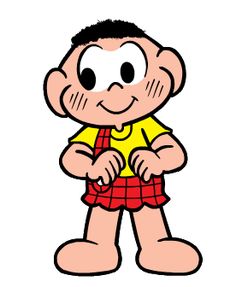 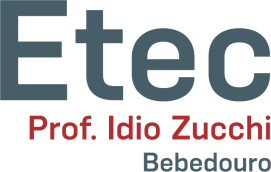 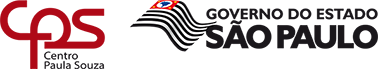 Outras Situações: falando sobre o clima.
It is rainy.
How is the weather today?
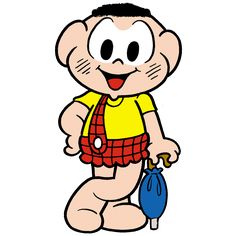 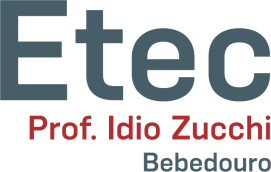 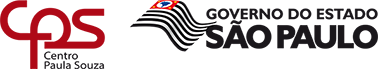 Outras Situações: falando sobre o clima.
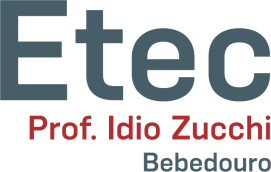 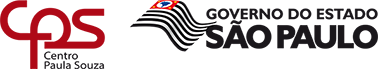 Outras Situações: falando sobre o clima.
Cloudy - nublado
Sunny - Ensolarado 
Rainy - Chuvoso 
Hail - Granizo 
Drizzle - Chuviscos 
Shower - Aguaceiro 
Strong winds - Ventos fortes 
Fog - Névoa
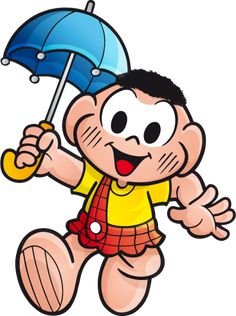 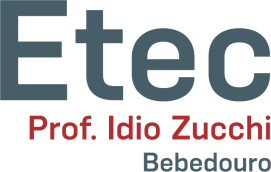 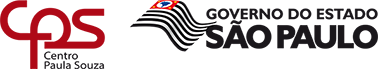 Outras Situações: falando sobre o clima.
Thunder - Trovão 
Lightning - Relâmpago 
Storm - Tempestade 
Snow - Neve 
Frost - Geada 
Heatwave - Onda de calor 
Tornado - Tornado 
Hurricane - Furacão
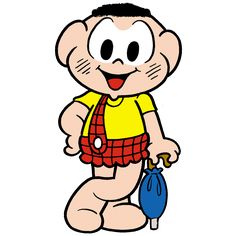 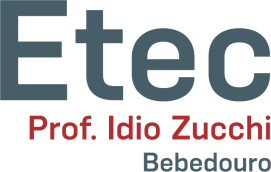 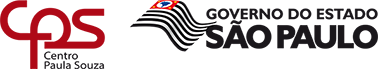 Outras Situações: frases sobre o clima.
The weather is fine today. – O tempo está ótimo hoje. 
Nice day today, right? – Dia lindo hoje, não é? 
The weather is so strange today. – O tempo está tão estranho hoje. 
The weather is horrible today, isn’t it? – O tempo está horrível hoje, né? 
What temperature do you think it is? – Qual a temperatura você acha que está? 
Look at the thermometer, it’s twenty degrees Celsius! – Olhe para o termômetro, está vinte graus Celsiu! 
Oh no, the weather turned bad. – Oh não, o tempo fechou. 
Why do stormy nights make you sleepy? – Por que noites de tempestade deixam você sonolento? 
I’m scared of thunder and lightning. – Eu tenho medo de trovões e relâmpagos. 
It looks like it is going to rain! – Parece que vai chover!
Outras Situações: frases sobre o clima.
Hurry up! It started raining! – Se apresse! Começou a chover! 
Come on, it’s just drizzles. – Vamos lá, são só chuviscos. 
Cloudy days makes me sad. – Dias nublados me deixam triste. 
Be careful on the road, it’s very foggy. – Cuidado na estrada, está muito nebulosa. 
It’s too windy to go out. – Está ventando muito para sair. 
Good that the weather cleared up! – Que bom que limpou o tempo. 
I love nights with chilly weather. – Eu amo noites de tempo fresquinho. 
All I wanted was to feel the breeze on my face. – Tudo que eu queria era sentir a brisa em meu rosto. 
Look! A rainbow! – Olhe! Um arco-íris! 
Let’s go to the park, the sun came out. – Vamos ao parque, o sol apareceu.
Outras Situações: frases sobre o clima.
There is not a cloud in the sky. – Não há uma nuvem no céu. 
Sunny days cheer me up! – Dias ensolarados me alegram! 
Drink plenty of water today, the weather is very dry. – Beba muita água hoje, o tempo está muito seco. 
The heat wave will arrive soon. – A onda de calor vai chegar em breve. 
I only love sunny weather when I’m at the beach. – Eu só amo tempo ensolarado quando estou na praia. 
I prefer warm days rather than the cold ones. – Eu prefiro dias quentes aos frios. 
It’s so humid today. – Está tão úmido hoje. 
I have never seen snow. – Eu nunca vi neve.
Treinando a leitura
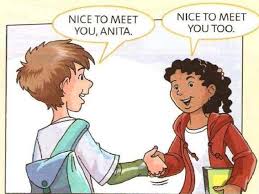 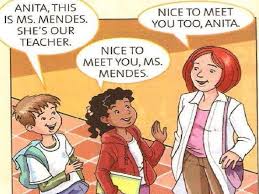 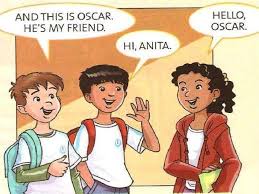 Tradução
— Oi, eu sou Pedro. 
— Olá, eu sou Anita.
— Prazer em conhecer você, Anita.
— Prazer em conhecer você também.
— Anita, esta é a Senhorita Mendes. Ela é a nossa professora.
— Prazer em conhecê-la, Senhorita Mendes. 
— Prazer em conhecer você também, Anita.
— E este é Oscar. Ele é meu amigo.
— Oi, Anita.
— Olá, Oscar.